September 2011
Project: IEEE P802.15 Working Group for Wireless Personal Area Networks (WPANs)

Submission Title: LECIM High Gain DSSS PHY 	
Date Submitted: September 19, 2011	
Source: [Sourav Dey, David Howard, Ted Myers] Company [On-Ramp Wireless, Inc.]
Address [10920 Via Frontera, Suite 200, San Diego, CA 92127, USA]
Voice:[+1(858)592-6008], FAX: [+1(858)592-6009], E-Mail:[sourav.dey@onrampwireless.com, david.a.howard@ieee.org, ted.myers@onrampwireless.com]	
Re: [LECIM Call For Proposals, DCN: 0147-02]
Abstract:	[Response to LECIM Call For Proposals, DCN: 0147-02]
Purpose:	[High Gain DSSS PHY Proposal]
Notice:	This document has been prepared to assist the IEEE P802.15.  It is offered as a basis for discussion and is not binding on the contributing individual(s) or organization(s). The material in this document is subject to change in form and content after further study. The contributor(s) reserve(s) the right to add, amend or withdraw material contained herein.
Release:	The contributor acknowledges and accepts that this contribution becomes the property of IEEE and may be made publicly available by P802.15.
September 2011
LECIM High Gain DSSS PHY Proposal
9/19/2011
Slide 2
Sourav Dey, David A. Howard, Ted Myers
September 2011
PHY Overview
Bands
2.4 GHz ISM Band
900 MHZ ISM Band
Channels
1 MHz Occupied Bandwidth
2 MHz Channel Spacing
Slide 3
Sourav Dey, David A. Howard, Ted Myers
September 2011
Reference Modulator
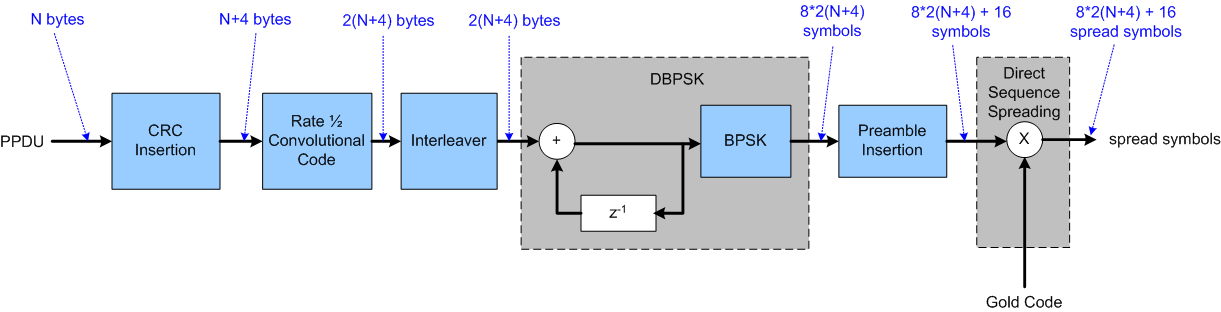 Cyclic Redundancy Check
Convolutional Code
Interleaver
Differential BPSK
Preamble
Variable Spreading Factor DSSS
Slide 4
Sourav Dey, David A. Howard, Ted Myers
September 2011
Cyclic Redundancy Check
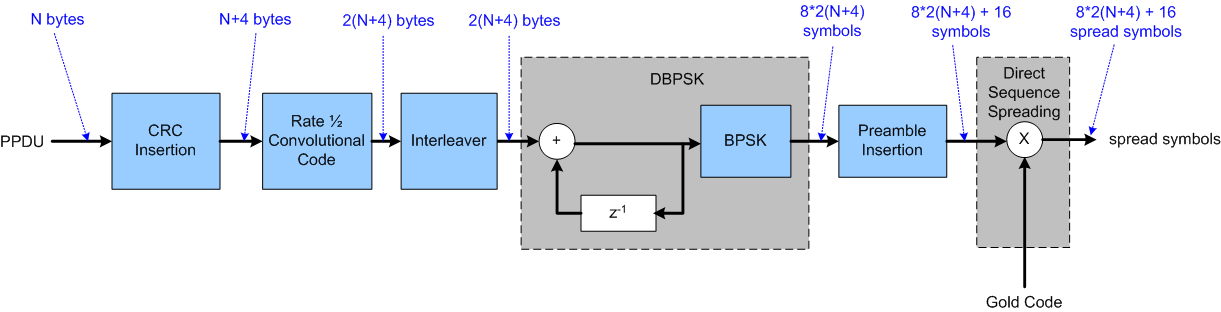 CRC-32
Generator Polynomial: x^32 + x^26 + x^23 + x^22 + x^16 + x^12 + x^11 + x^10 + x^8 + x^7 + x^5 + x^4 + x^2 + x^1 +1
Industry standard CRC, same as in 802.11, 802.15.4, Ethernet, etc.
Strong error detection so very few false packets sent to MAC layer
Slide 5
Sourav Dey, David A. Howard, Ted Myers
September 2011
Convolutional Code
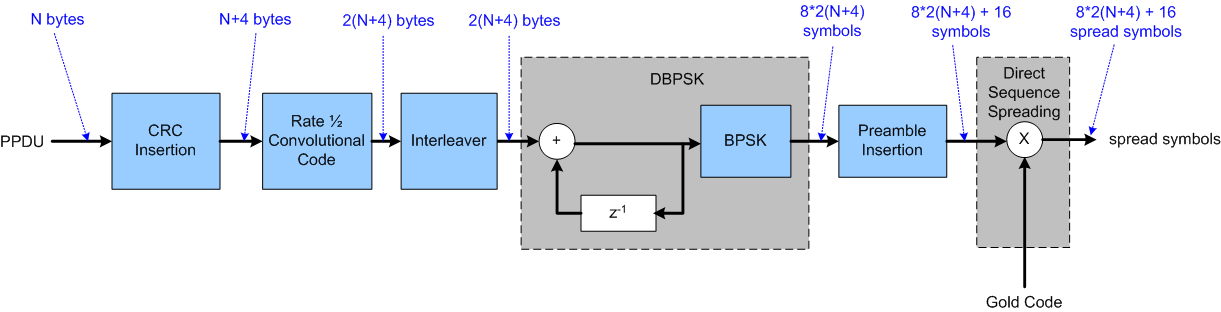 Rate ½ Convolutional Code
Octal Generators: (133,171), Constraint Length = 7, Free Distance = 10
Industry standard code same as in 802.11 and 802.15.4
Optional tail-biting implementation possible
Tail-biting initialization preserves code rate 
Could be important for small LECIM packets sizes
Boosts receiver sensitivity relative to un-coded D-BPSK
Simple Viterbi/MAP algorithm based decoder
Slide 6
Sourav Dey, David A. Howard, Ted Myers
[Speaker Notes: Row/column, bit-reversed? 16 byte fragment – 20 bytes after (320 bits, bit –reverse punctured) 16 bytes could be ms apart.]
September 2011
Rate ½ (133,171) Convolutional Code
Zero-Termination
 Terminate input with all zeros
Send 1 extra byte to terminate the codeword  reduces rate
Tail-Biting
Initialize shift registers with 7 bits from end of input packet
Don’t need to send extra byte to terminate the codeword
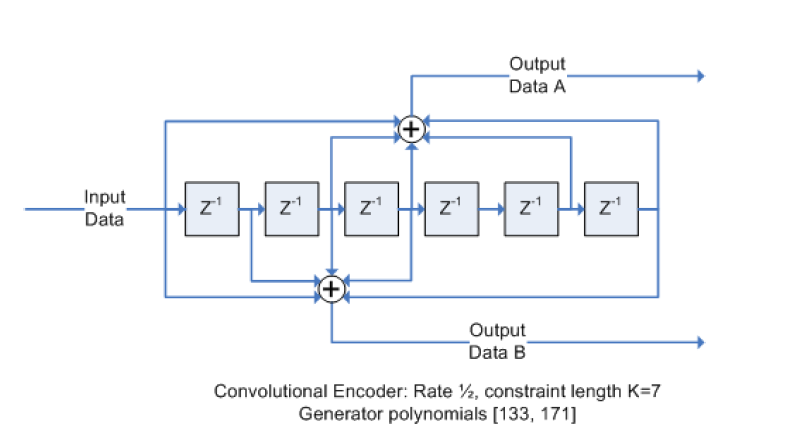 Slide 7
Sourav Dey, David A. Howard, Ted Myers
September 2011
Interleaver
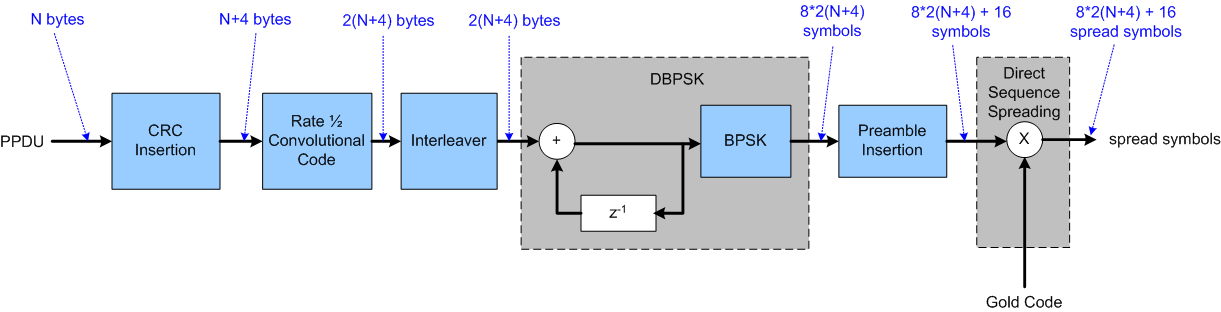 Interleaving 
Design of interleaver will depend upon supported PPDU size N
Propose a simple Pruned Bit-Reversal Block Interleaver
No pruning necessary for codeword sizes that are powers of two
Can prune for codeword sizes that are not powers of two
Makes reception robust to bursty interference and channel events
Slide 8
Sourav Dey, David A. Howard, Ted Myers
September 2011
Pruned Bit-Reversal Interleaver
Power of 2 Codeword
Non Power of 2 Codeword
Slide 9
Sourav Dey, David A. Howard, Ted Myers
September 2011
Differential BPSK
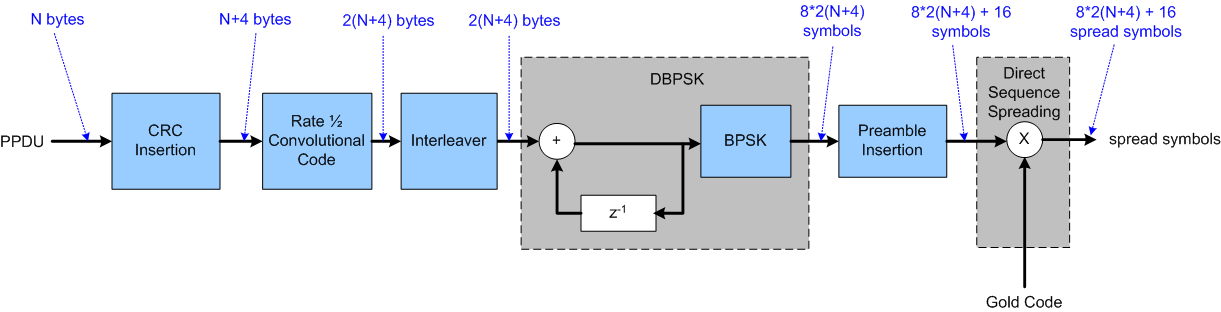 Binary Phase Shift Keying (BPSK)
Higher order modulation, like QAM and QPSK, undoes processing gain by requiring much higher SNR
Differential modulation
Allows the option of building a simple non-coherent receiver with a 3dB loss of receiver sensitivity relative to coherent BPSK
Slide 10
Sourav Dey, David A. Howard, Ted Myers
[Speaker Notes: Get the Es/No vs. Eb/No story down.]
September 2011
BER Curves for Coded BPSK and DBPSK
Slide 11
Sourav Dey, David A. Howard, Ted Myers
September 2011
Preamble
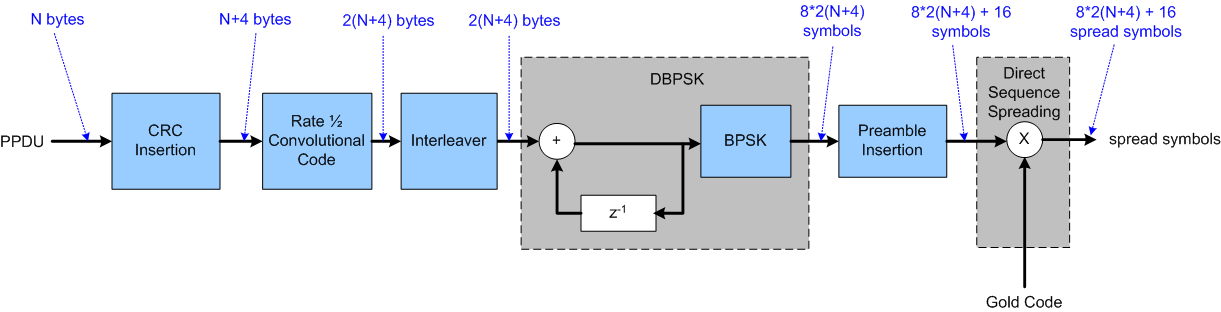 Preamble is fixed proportion of PHY packet
Composed of 16 symbols per PPDU 
Need to design a symbol sequence with good auto-correlation properties
Uses of the Preamble
Timing recovery 
Frequency recovery 
Channel estimation
Slide 12
Sourav Dey, David A. Howard, Ted Myers
September 2011
Preamble Design
Brute force search over all 16 symbol BPSK sequences for one with minimum RMS side-lobes (in its autocorrelation function)
x = [-1    -1     1     1     1     1     1     1    -1     1    -1     1     1  -1    -1     1]
Auto-correlation
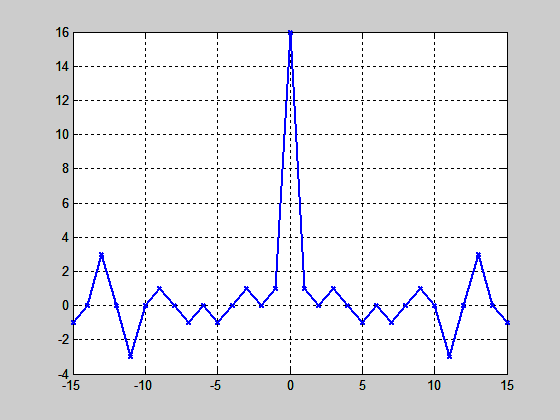 Slide 13
Sourav Dey, David A. Howard, Ted Myers
September 2011
Direct Sequence Spreading
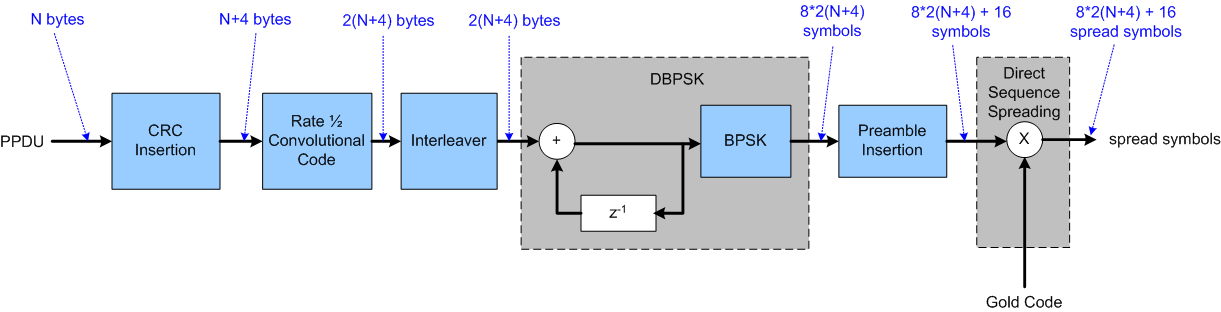 Gold Codes for PN sequences
Large family of parameterizable spreading codes
Good periodic cross-correlation and off-peak auto-correlation properties
Used for cell separation in WCDMA 
Can use different Gold Codes to separate
Different Networks   Network Coexistence
Different Collectors  Multiple Collectors on Network
Different Endpoints  Multiple Endpoints on Collector
Slide 14
Sourav Dey, David A. Howard, Ted Myers
[Speaker Notes: Each code is another logical channel]
September 2011
Gold Codes
Derived as the binary addition (XOR) of two “preferred” m-sequences
m = Length of LSFR 
n = 2m-1 = Length of Gold Sequence
n+2 = Total Gold Sequences = {a,b,a*b, a*Tb, a*T2b, …}
Can parameterize by the initial state of the lower LFSR = Tkb
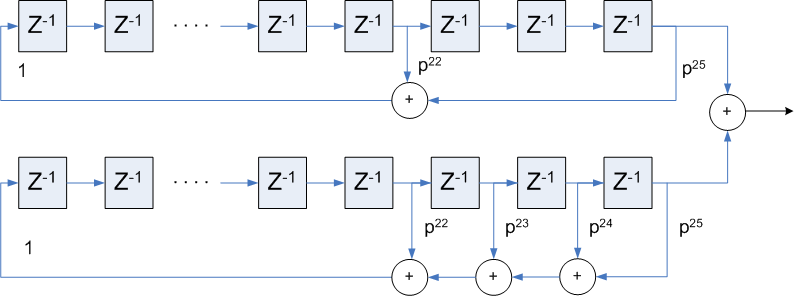 Slide 15
Sourav Dey, David A. Howard, Ted Myers
September 2011
Gold Codes
Generators:
p1(x) = x25 + x22 + 1
p2(x) = x25 + x24 + x23 + x22 + 1
m = 25, n = 33,554,431, n+2 = 33,554,433
t(m) = 8193, t(m)/R(0) = 0.000244
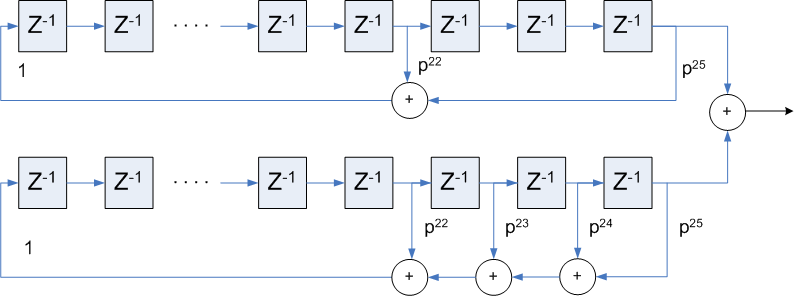 Slide 16
Sourav Dey, David A. Howard, Ted Myers
September 2011
More DSSS Benefits
Multipath Mitigation
RAKE receiver with MRC is known to do a good job for DSSS
Advanced receivers can use more sophisticated techniques
Coherence Time Mitigation
As long as symbols on the order of coherence time can get time diversity across a PHY packet
Interference Mitigation
DSSS provides robust co-channel and adjacent channel rejection to all sorts of interference, wideband, narrowband, pulsed
Slide 17
Sourav Dey, David A. Howard, Ted Myers
September 2011
Variable Spreading Factors
Reference receiver characteristics: Post De-spread SNR = 3 dB, 5 dB  Noise Figure
Slide 18
Sourav Dey, David A. Howard, Ted Myers
[Speaker Notes: Huge link budgets possibel – by giving up data rate.]
September 2011
Variable Spreading Factor Benefits
Link Asymmetry
LECIM links can have asymmetric interference and transmit power between collector and endpoint
Can use spreading factor selection to balance the link budget between uplink and downlink
Varied loss between endpoints
Spreading factor selection can adapt so endpoints use minimum necessary spreading factor
Changing Link Conditions
Spreading factors (and transmit power) can adapt dynamically as channel and interference conditions change
Battery Life
Adaptive spreading factor selection minimizes the Tx time
Slide 19
Sourav Dey, David A. Howard, Ted Myers
September 2011
Fragmentation
802.15.4e “Upper” MAC
Already standardized
MAC
Fragmentation “Lower” MAC
Proposed in 802.15.4k
High Gain DSSS PHY
Proposed in 802.15.4k
PHY
20
Sourav Dey, David A. Howard, Ted Myers
[Speaker Notes: Refernce bens document number (use the title of the document in there)]
September 2011
Fragmentation Benefits
Any low data rate PHY, like this one, would be helped by shorter PPDU than current 802.15.4e MAC
Better for coexistence
Better for interference robustness
Better for channel variation tracking 
Better for battery life/power consumption

Propose PPDU size of 16 bytes-20 bytes
PHY as presented is currently is agnostic to size of PPDU
Slide 21
Sourav Dey, David A. Howard, Ted Myers
September 2011
Conclusion
Low Throughput 
Extremely Low Receiver Sensitivity
High Link Budget
Slide 22
Sourav Dey, David A. Howard, Ted Myers